What is the difference between social and natural sciences?
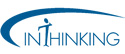 © Mark Johnson,
InThinking www.thinkib.net/Economics
Examples of both natural and social sciences
Natural Sciences
Social Sciences
Physics
Chemistry
Biology
Astronomy
Neurology
Sociology
Psychology
Economics
Philosophy
Differences between the sciences
Natural sciences
Social sciences
Deals with natural events
Arose from curiosity about the world
Proof is easy to establish
Concerns human behaviour
Arose from curiosity about individuals
Providing hard evidence is more difficult
Similarities of the two sciences
Employment of scientific methods including research methods.  Natural science research is conducted via repeating of an experiment under controlled conditions while in the human sciences research is completed via interviews, focus panels and observation.
Both sciences produce both quantitative and qualitative data
Both face ethical as well as funding issues which limit the amount of research that can be completed.  In addition natural sciences are  further limited by technical limitations such as the inability to conduct precise measurements.  Social and human sciences are hindered by  the complexity of a field in which single variables cannot be controlled for easily
Link to Theory of knowledge
Examine the two theories below and discuss which is the most convincing:

Social science isn't a real science because the scientific method cannot be applied to society and social interactions.
Social science is real science because it takes a scientific approach to the understanding of human behaviour